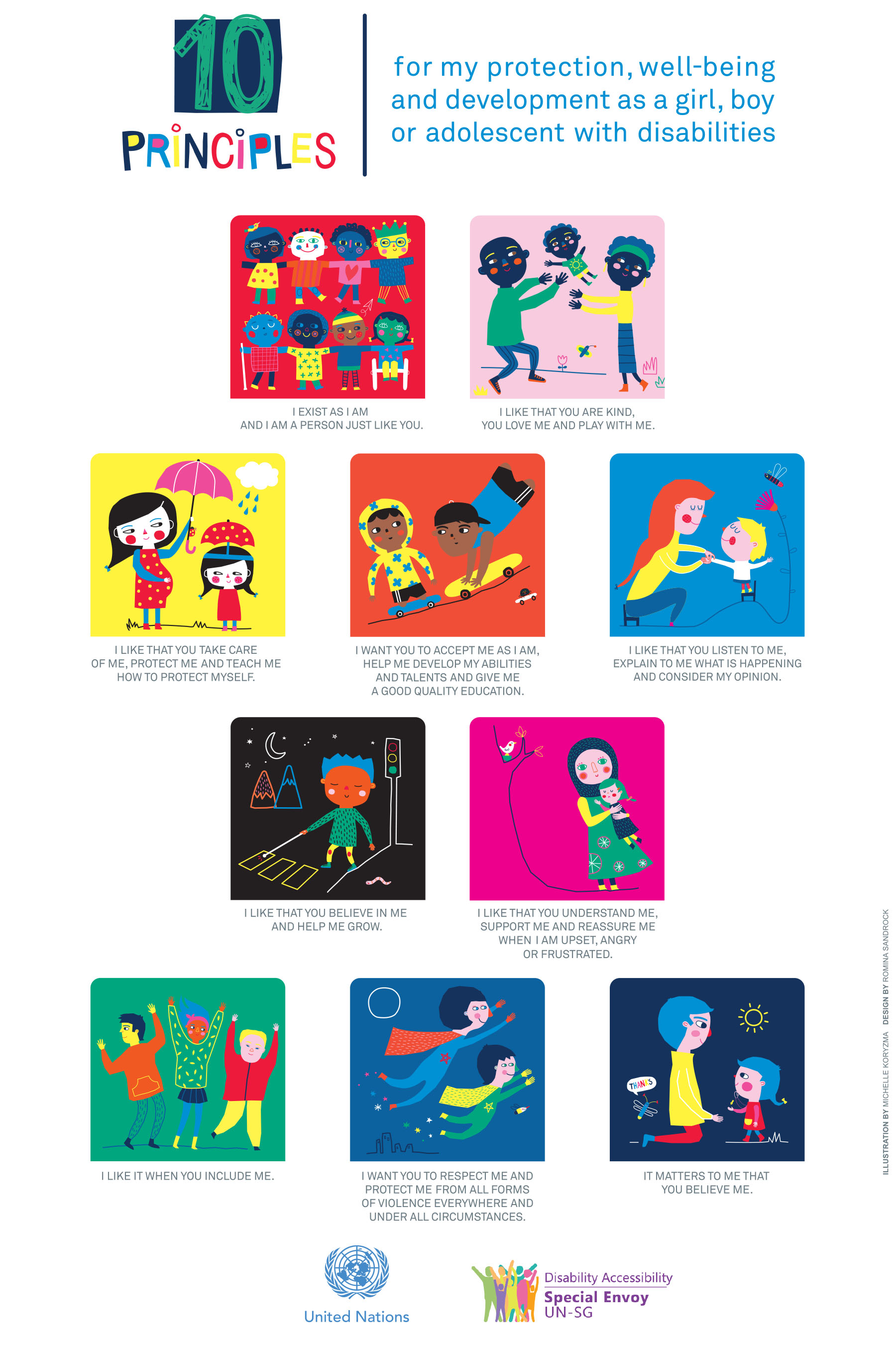 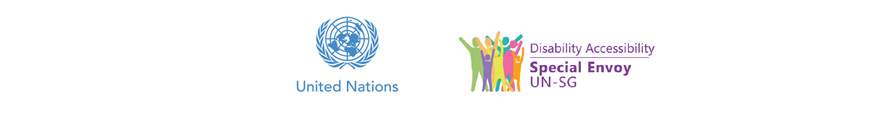 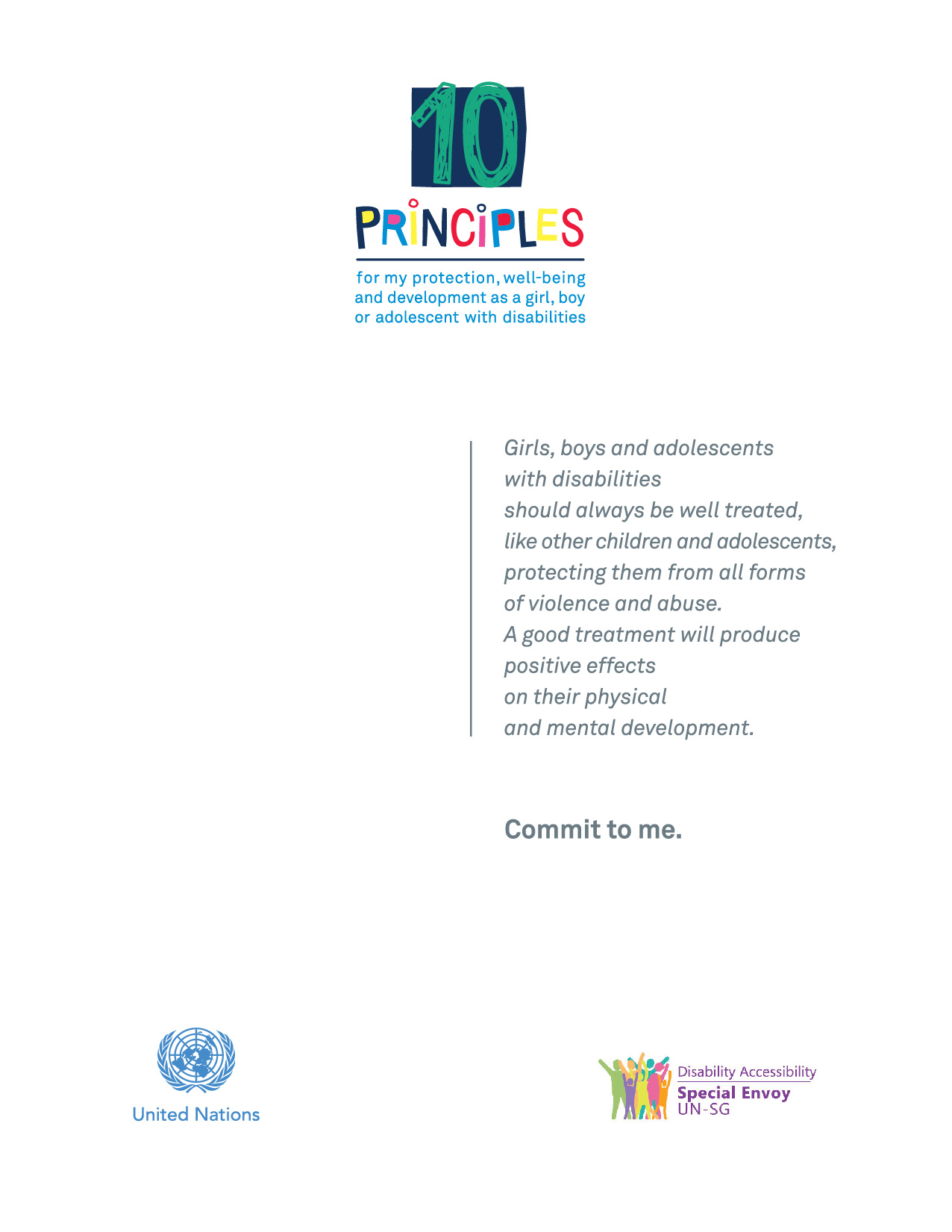 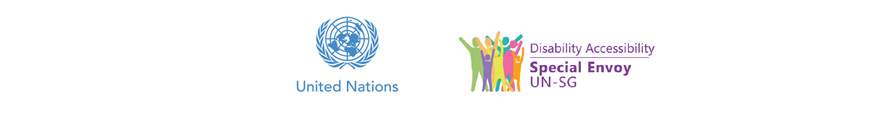 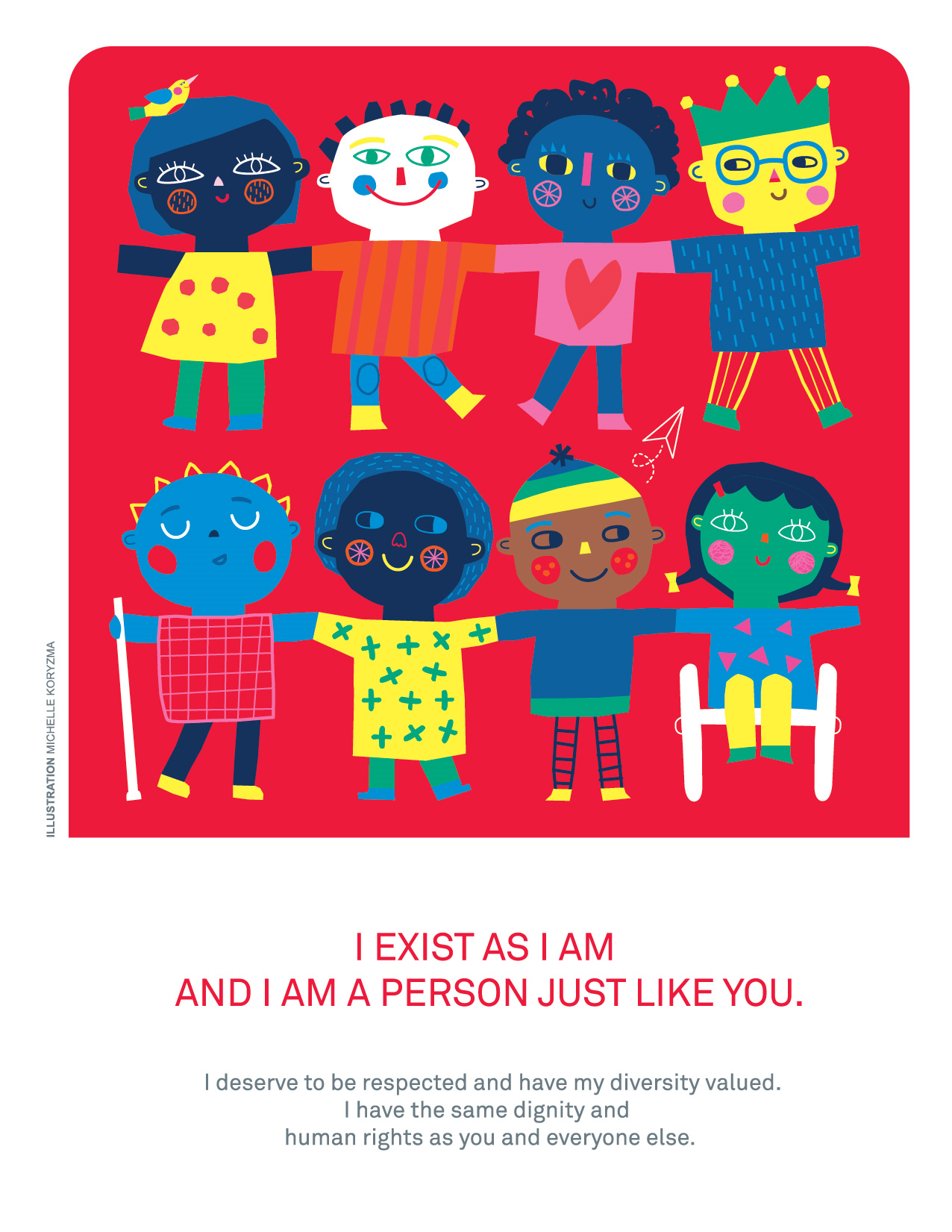 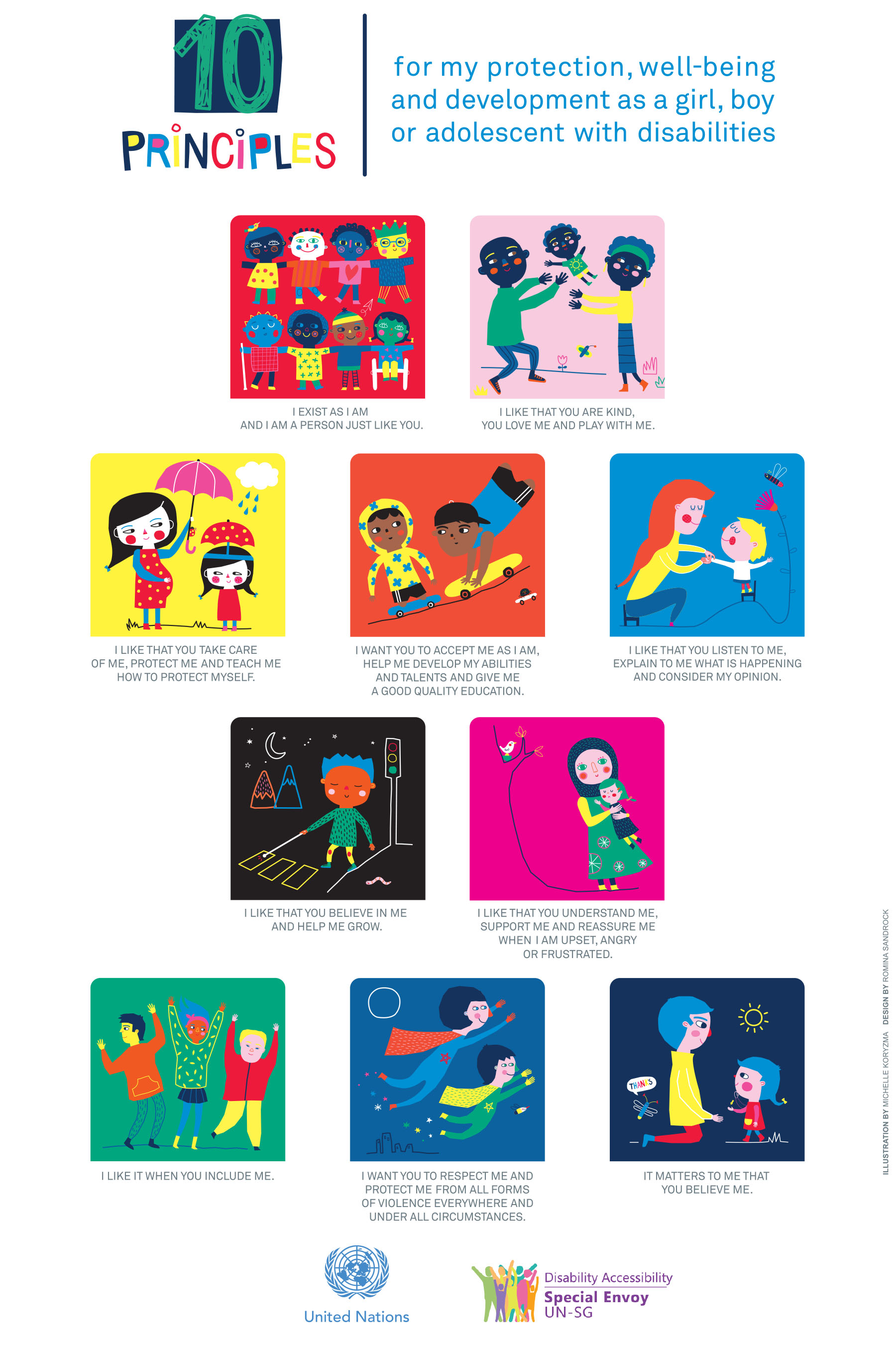 N°1
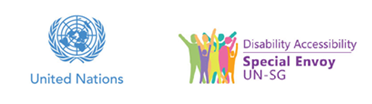 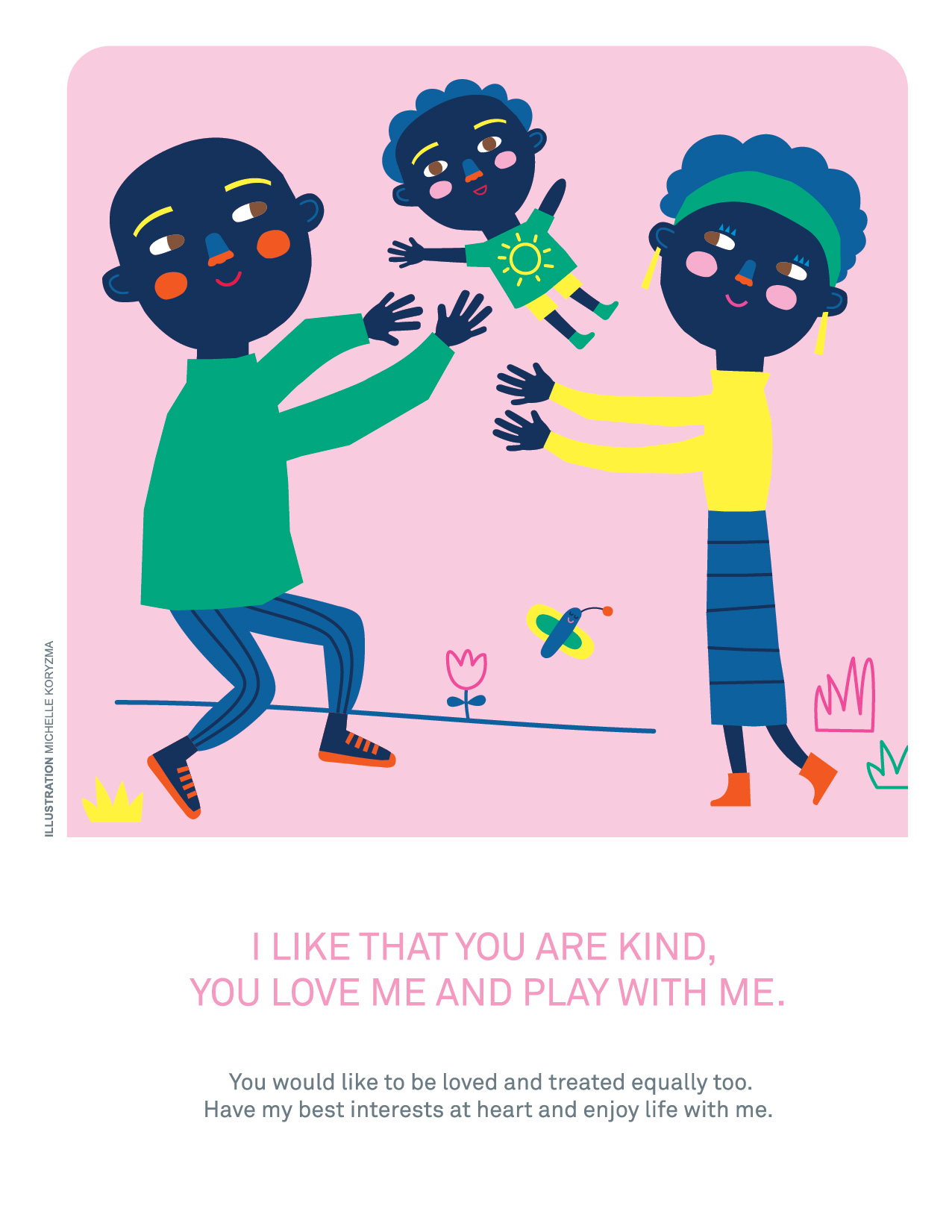 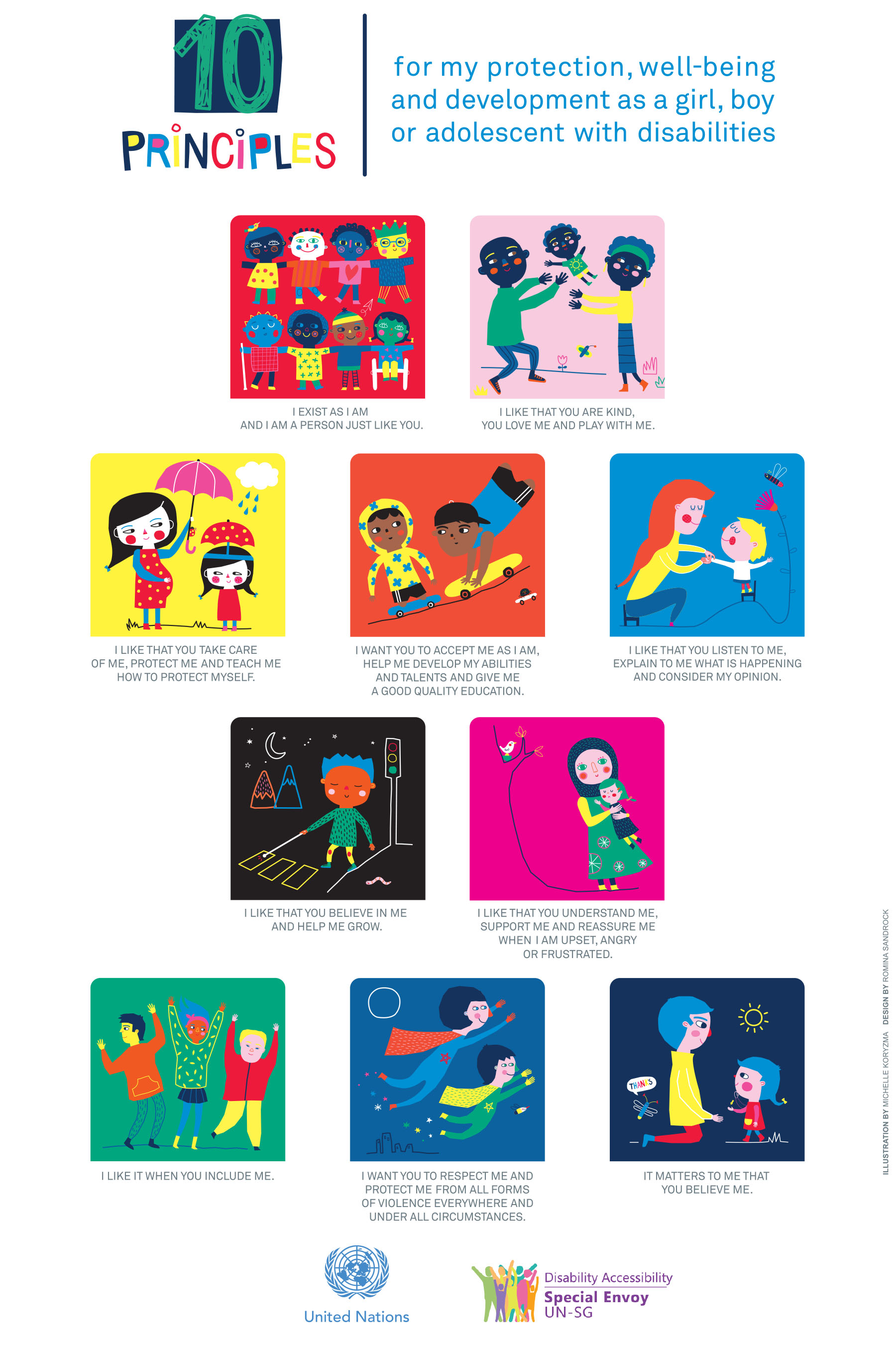 N°2
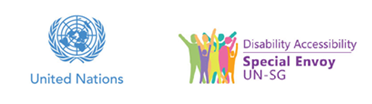 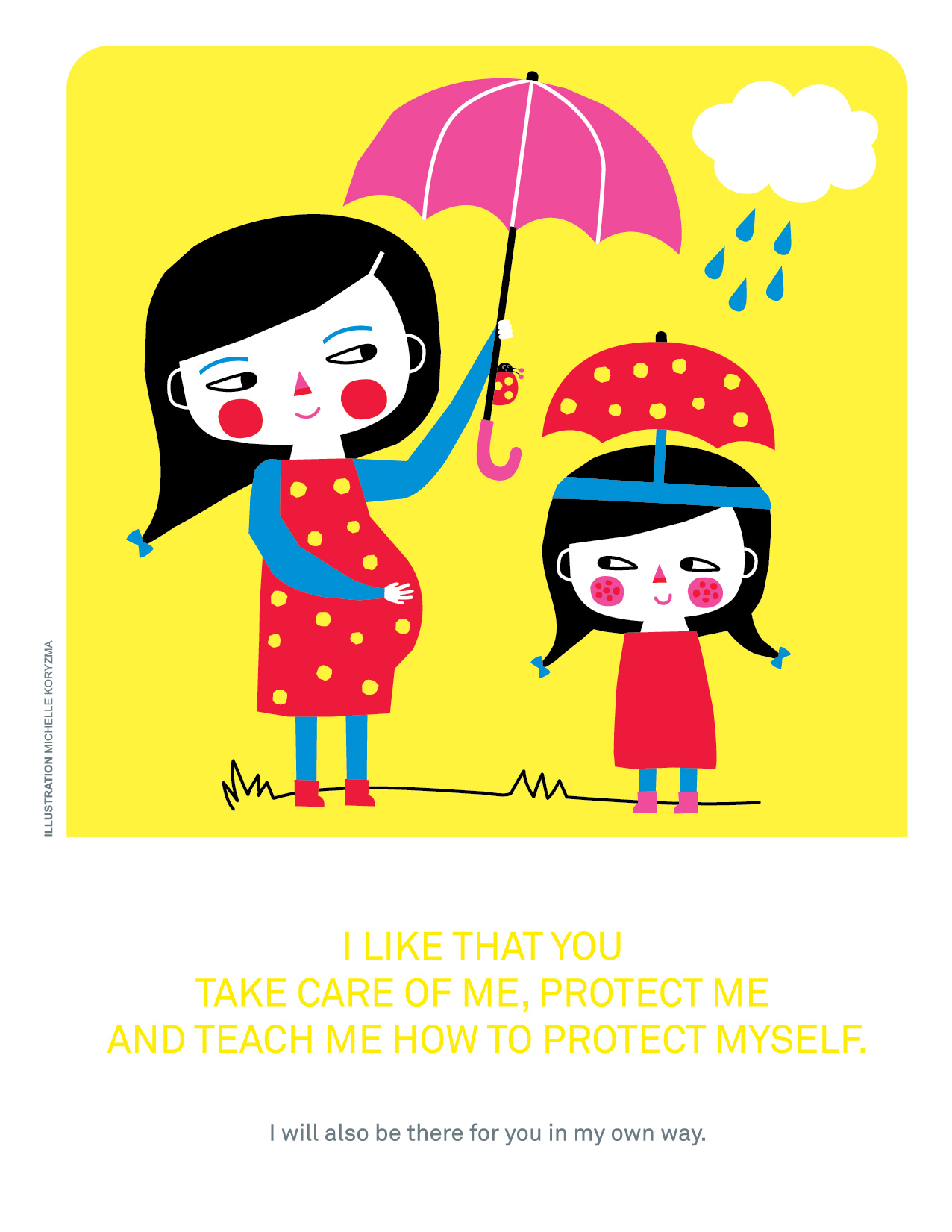 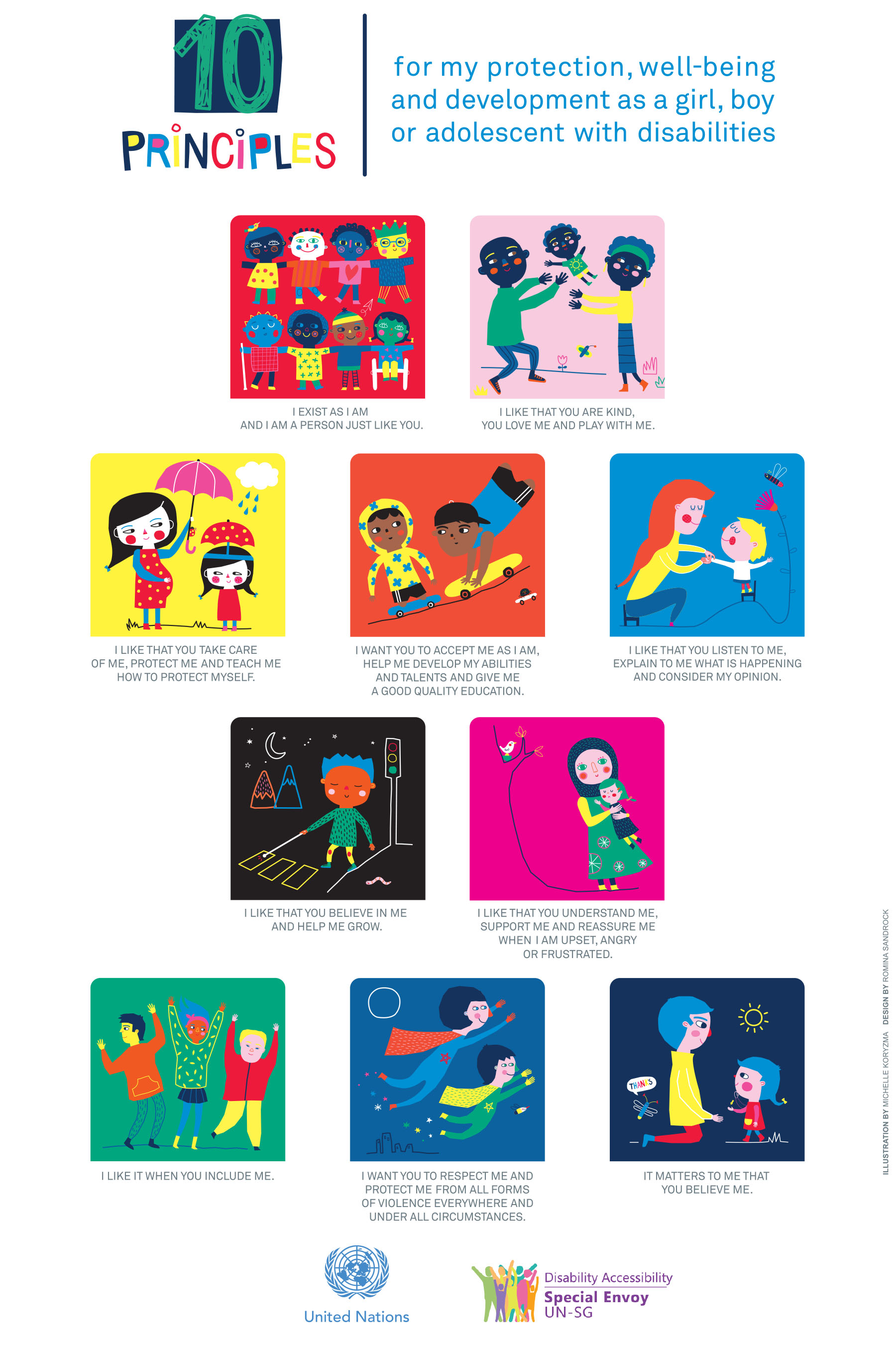 N°3
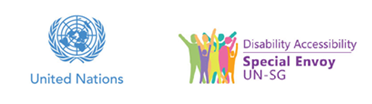 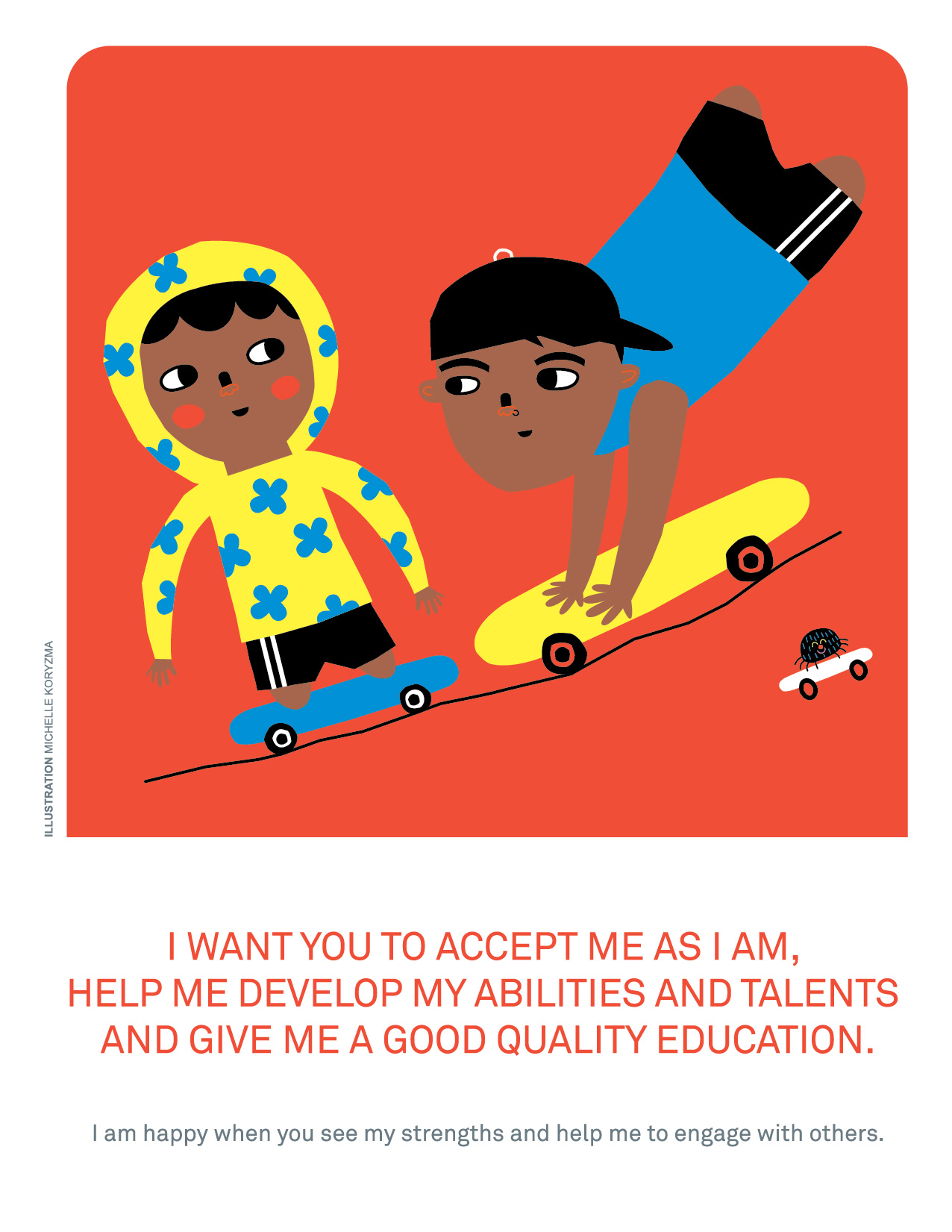 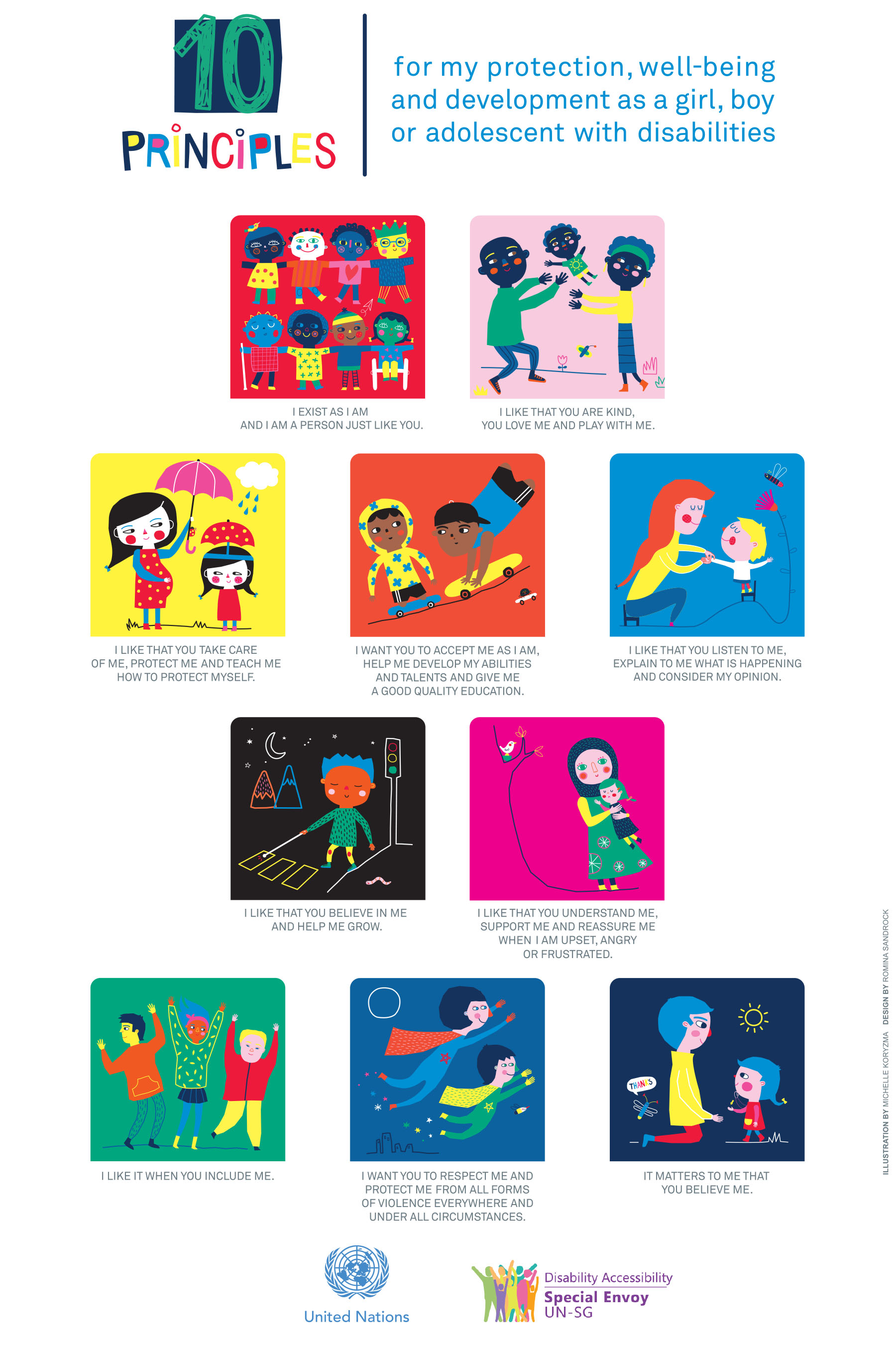 N°4
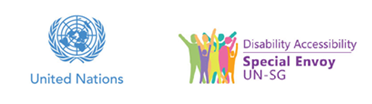 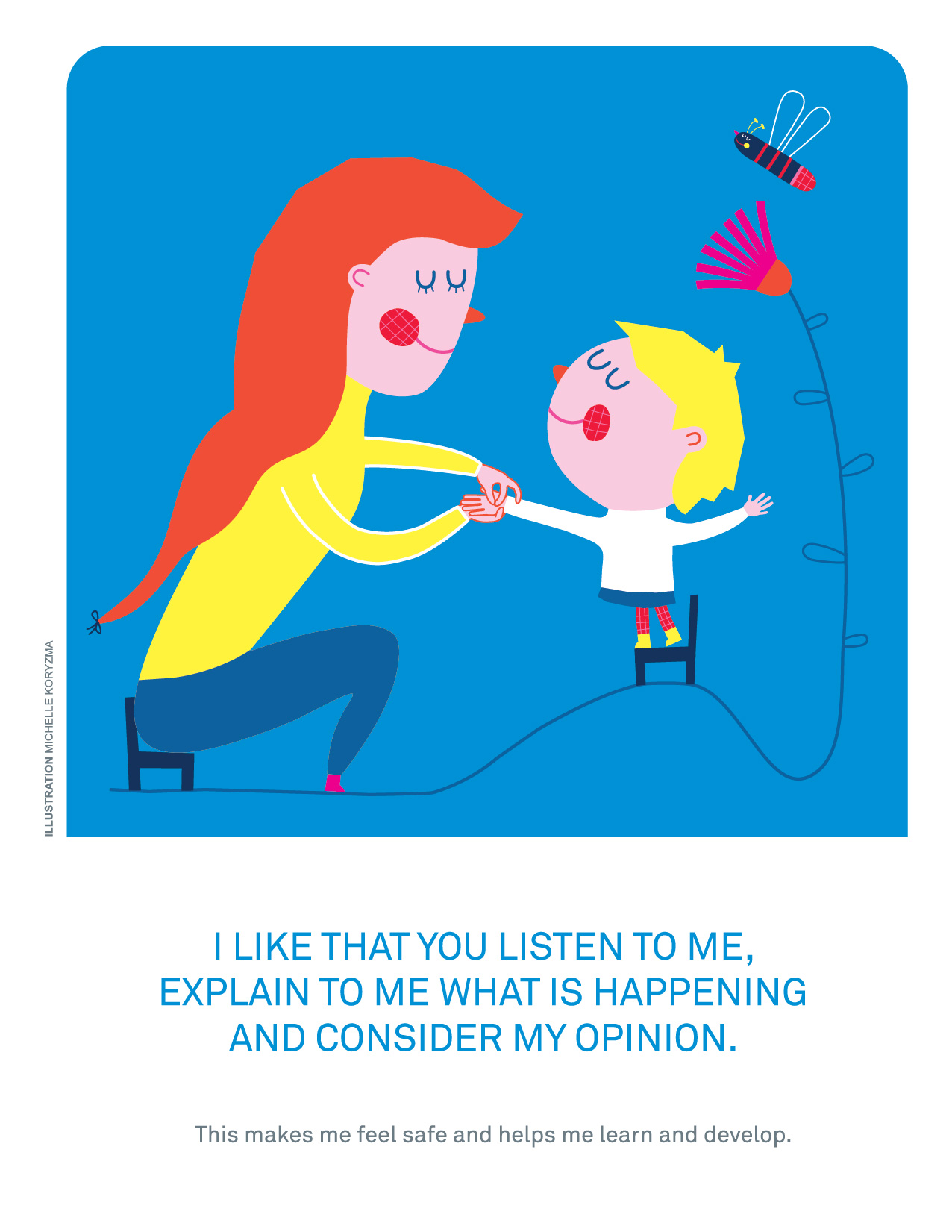 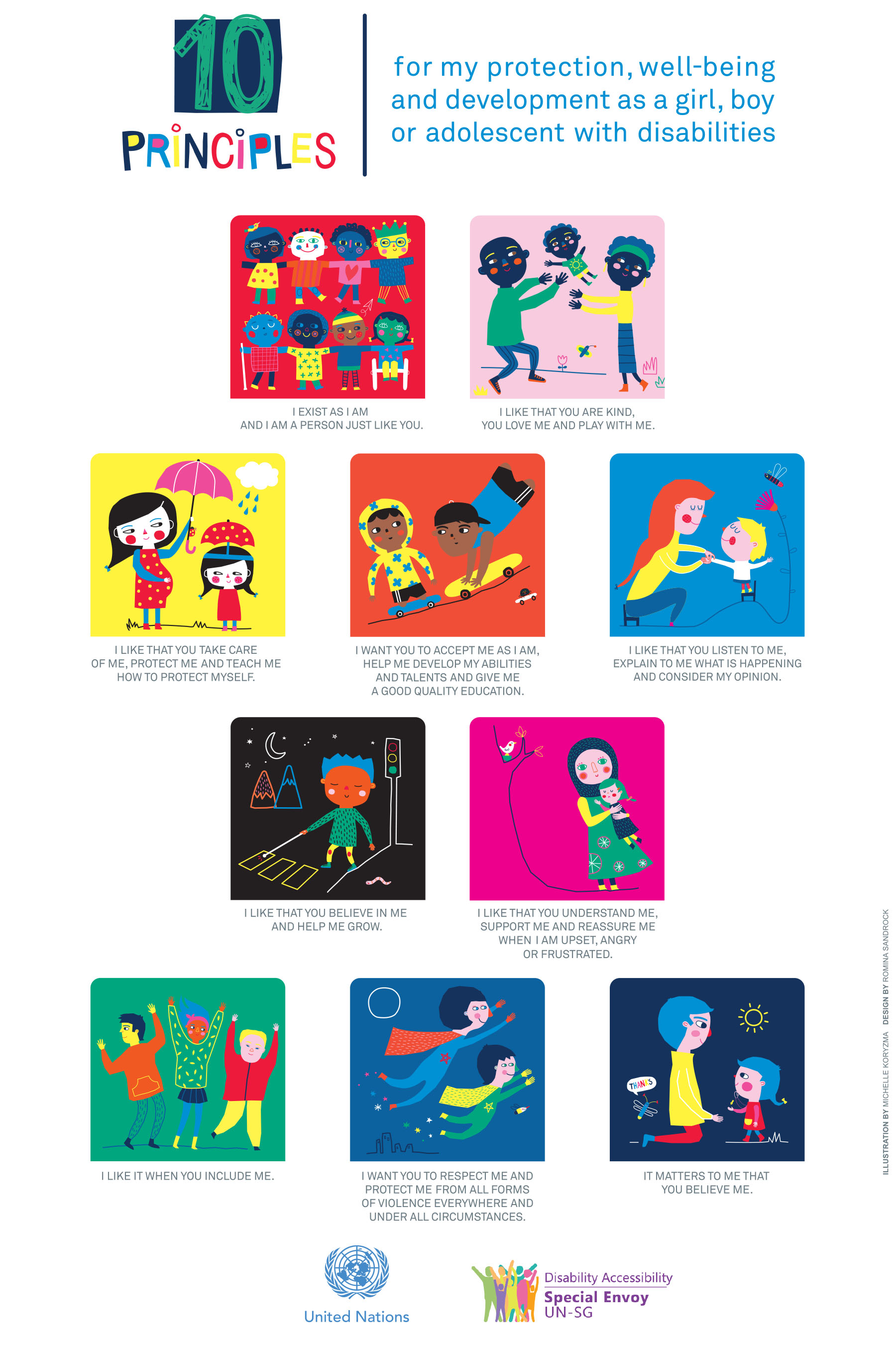 N°5
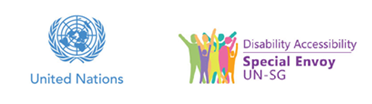 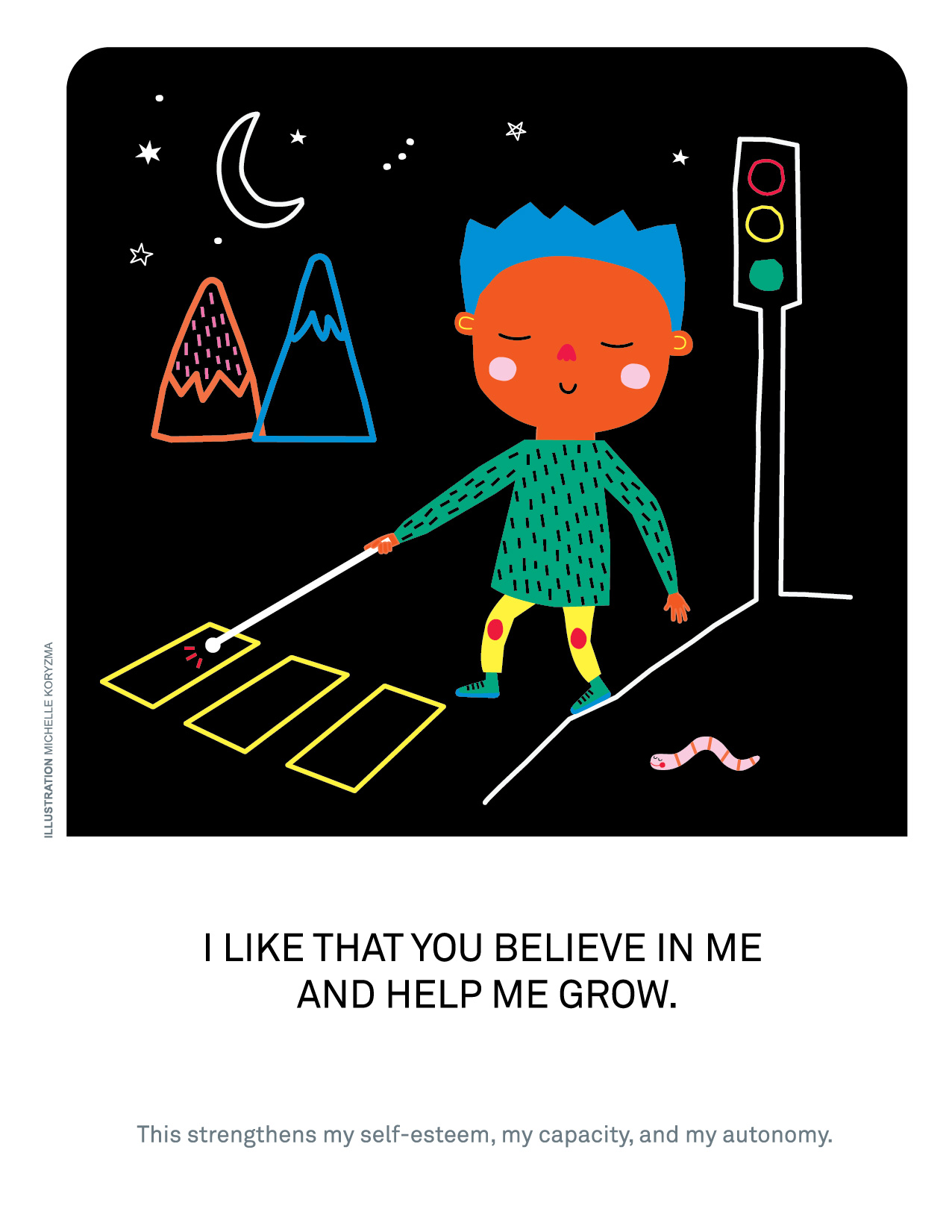 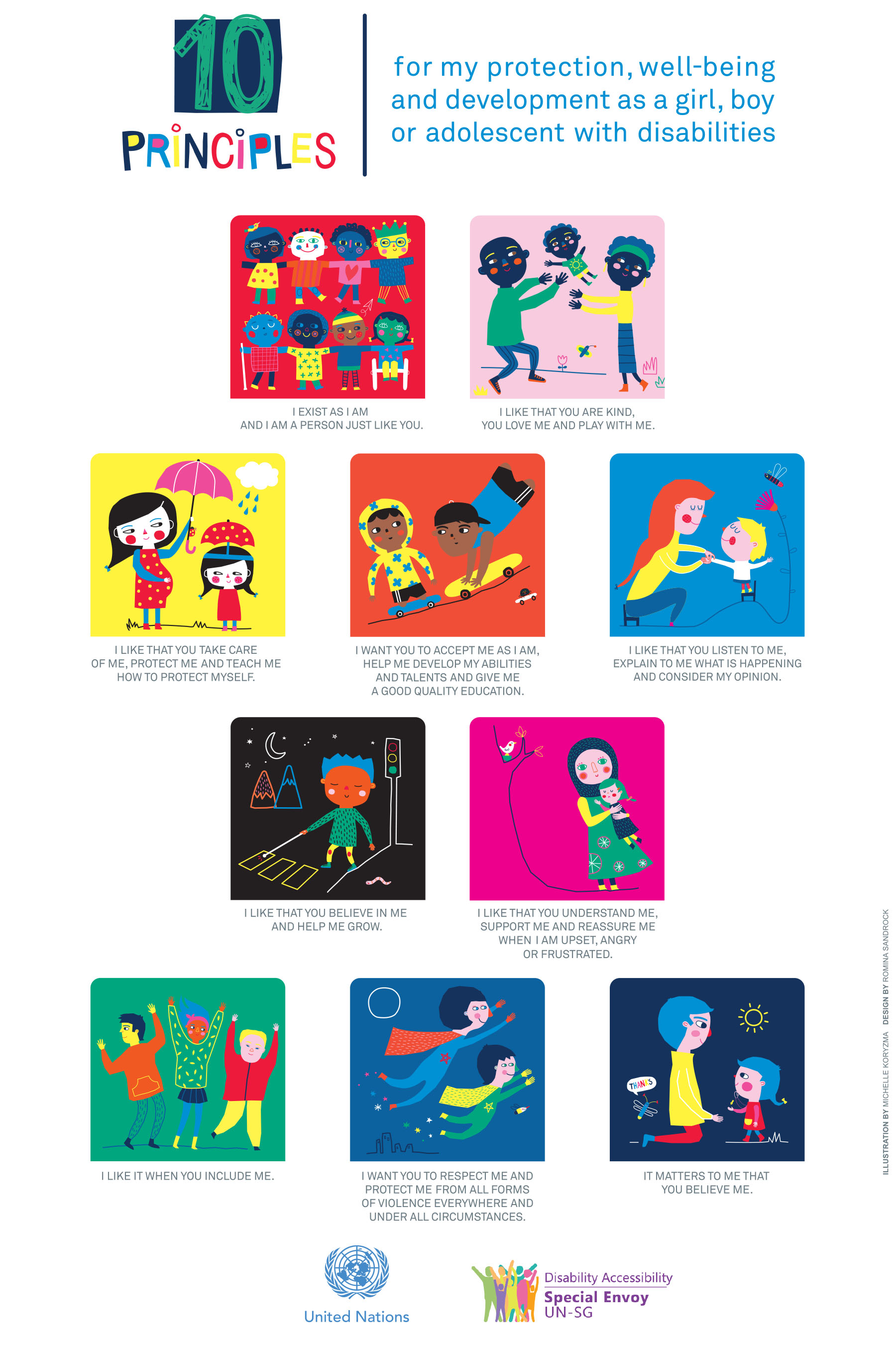 N°6
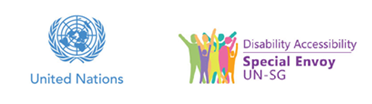 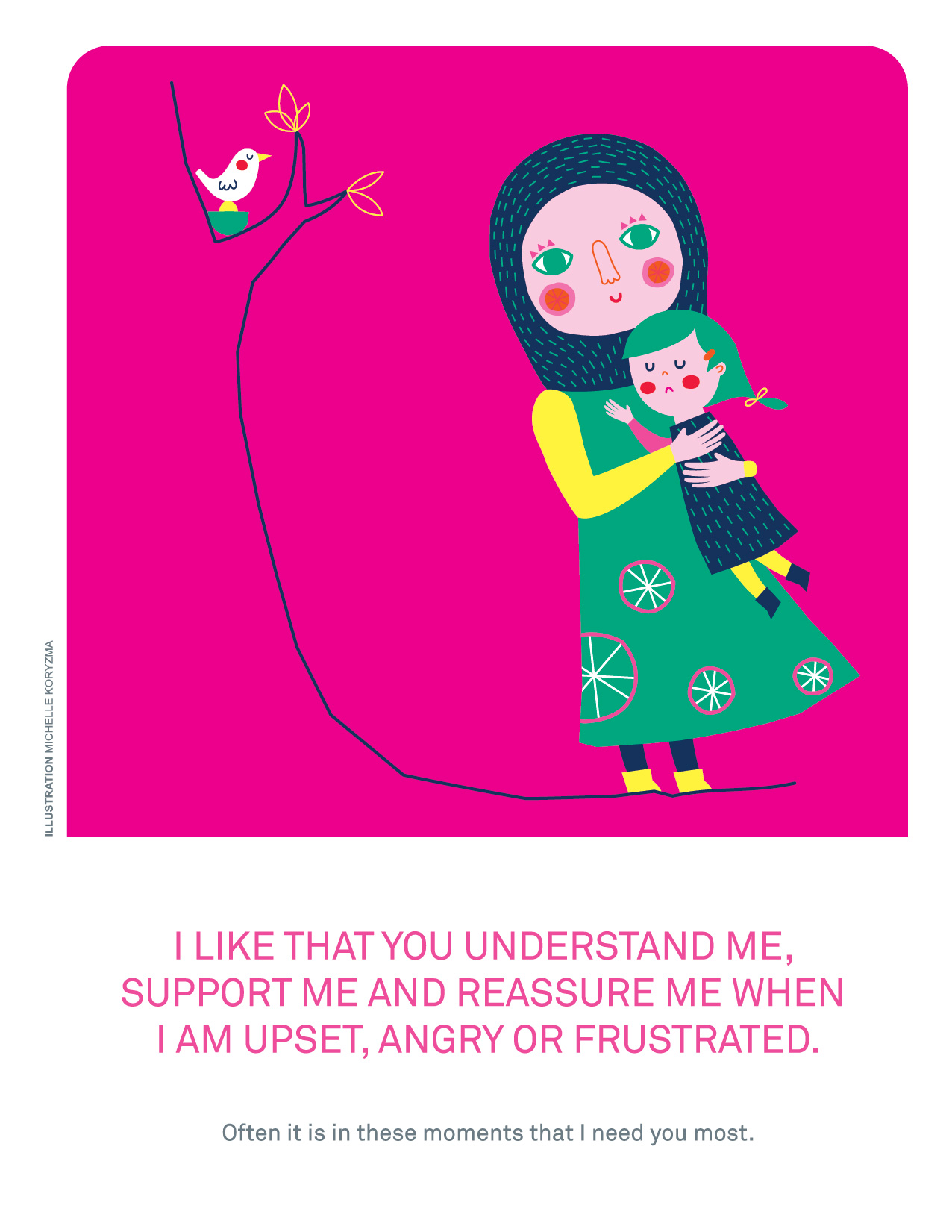 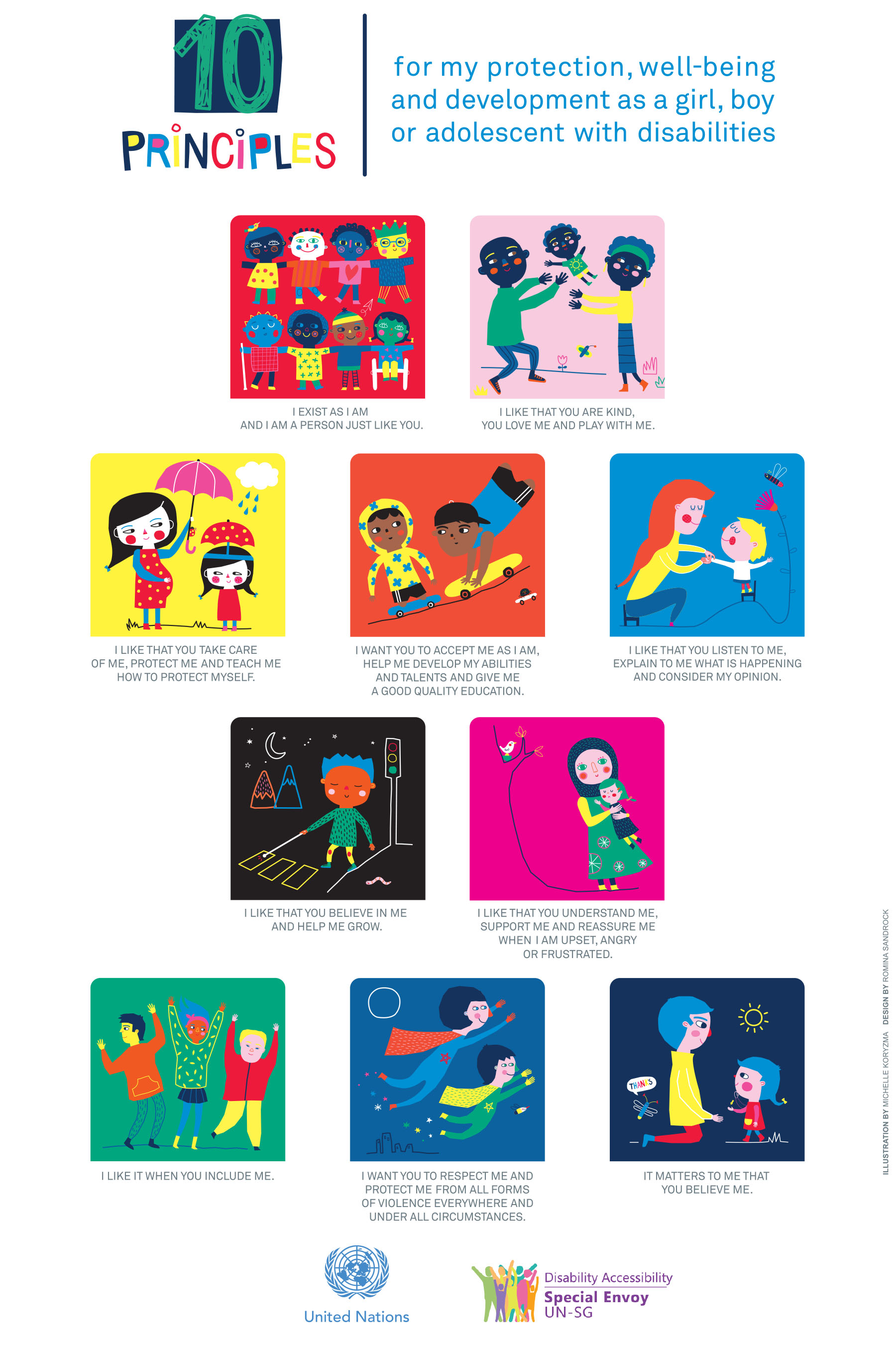 N°7
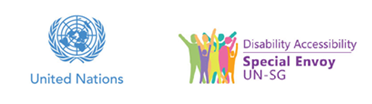 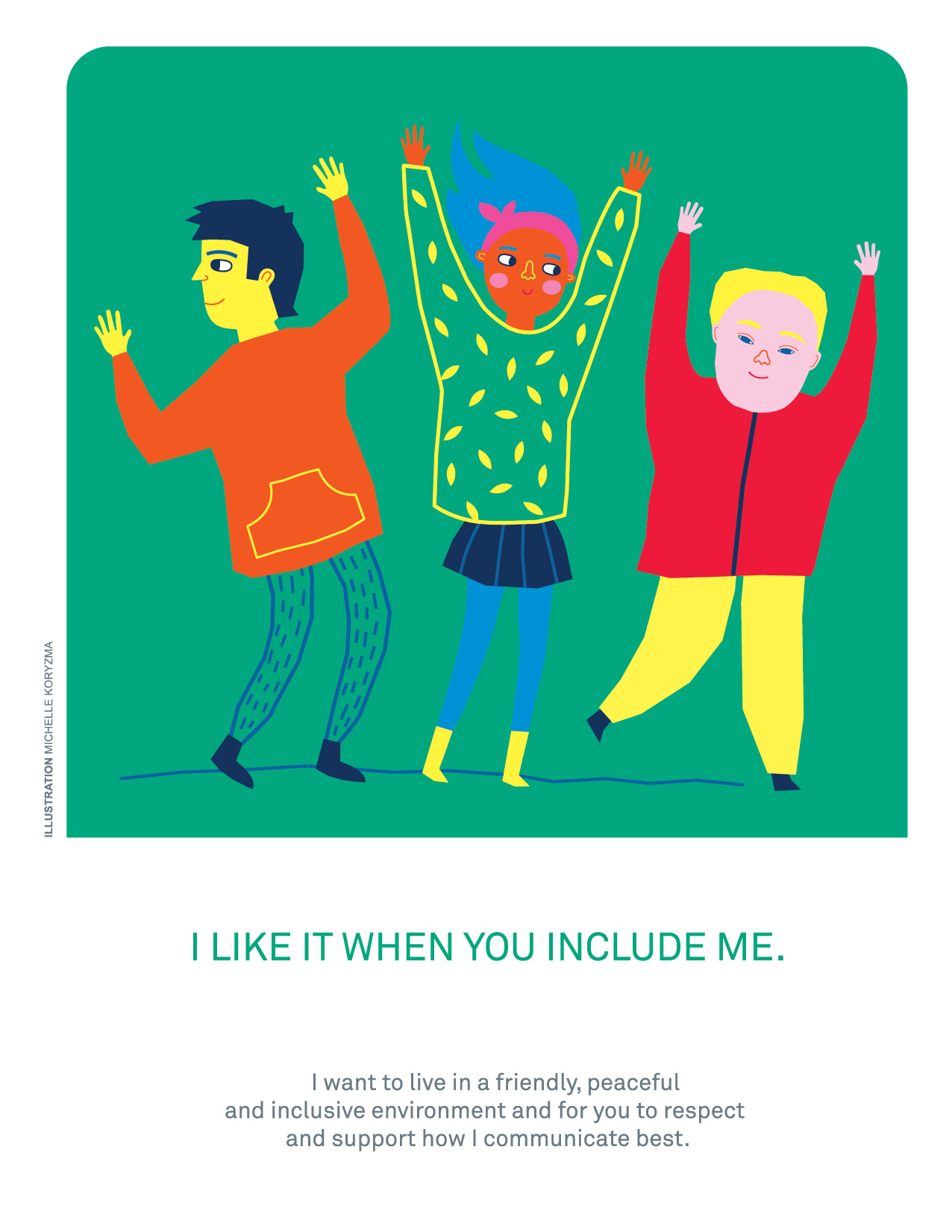 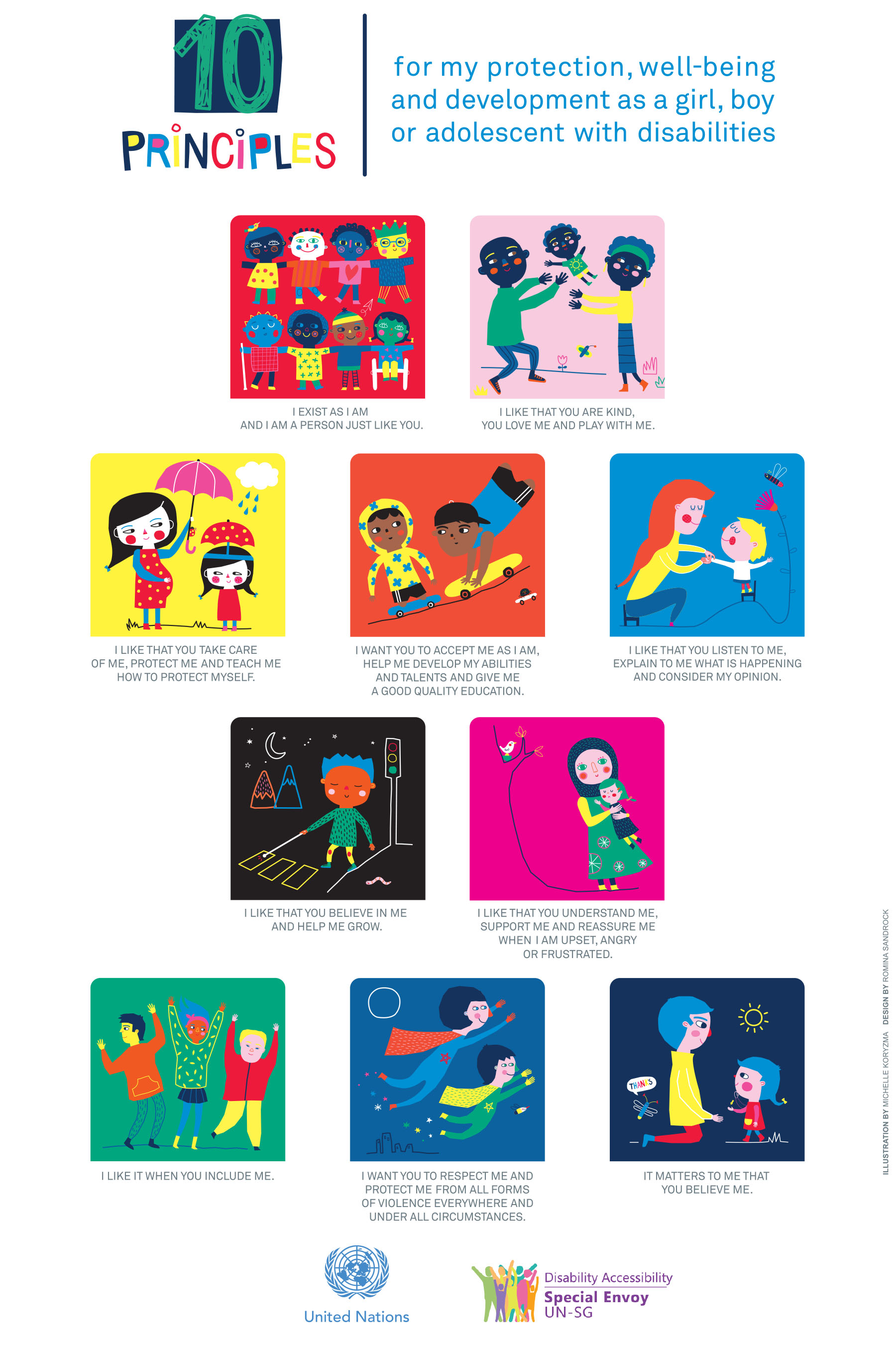 N°8
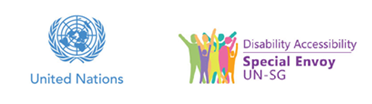 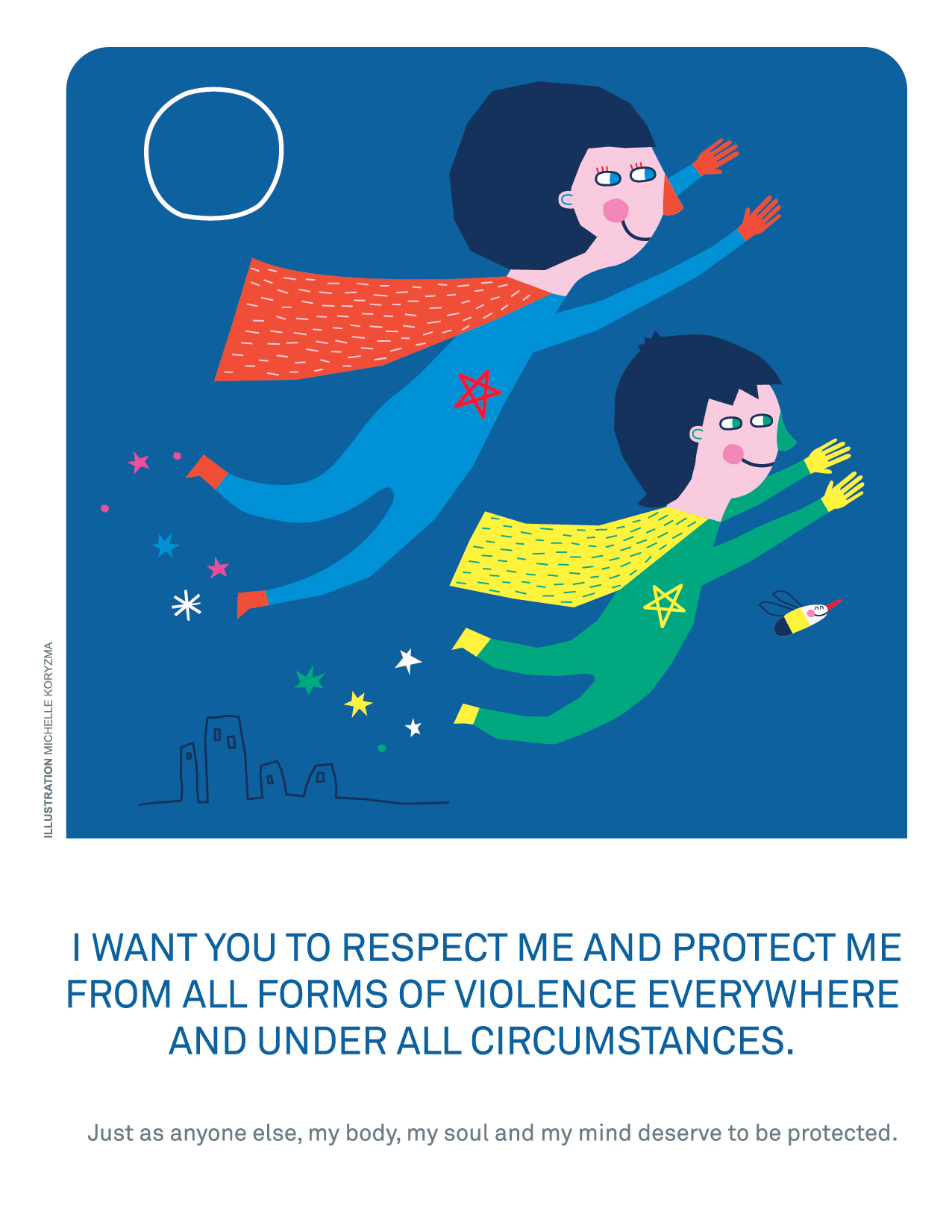 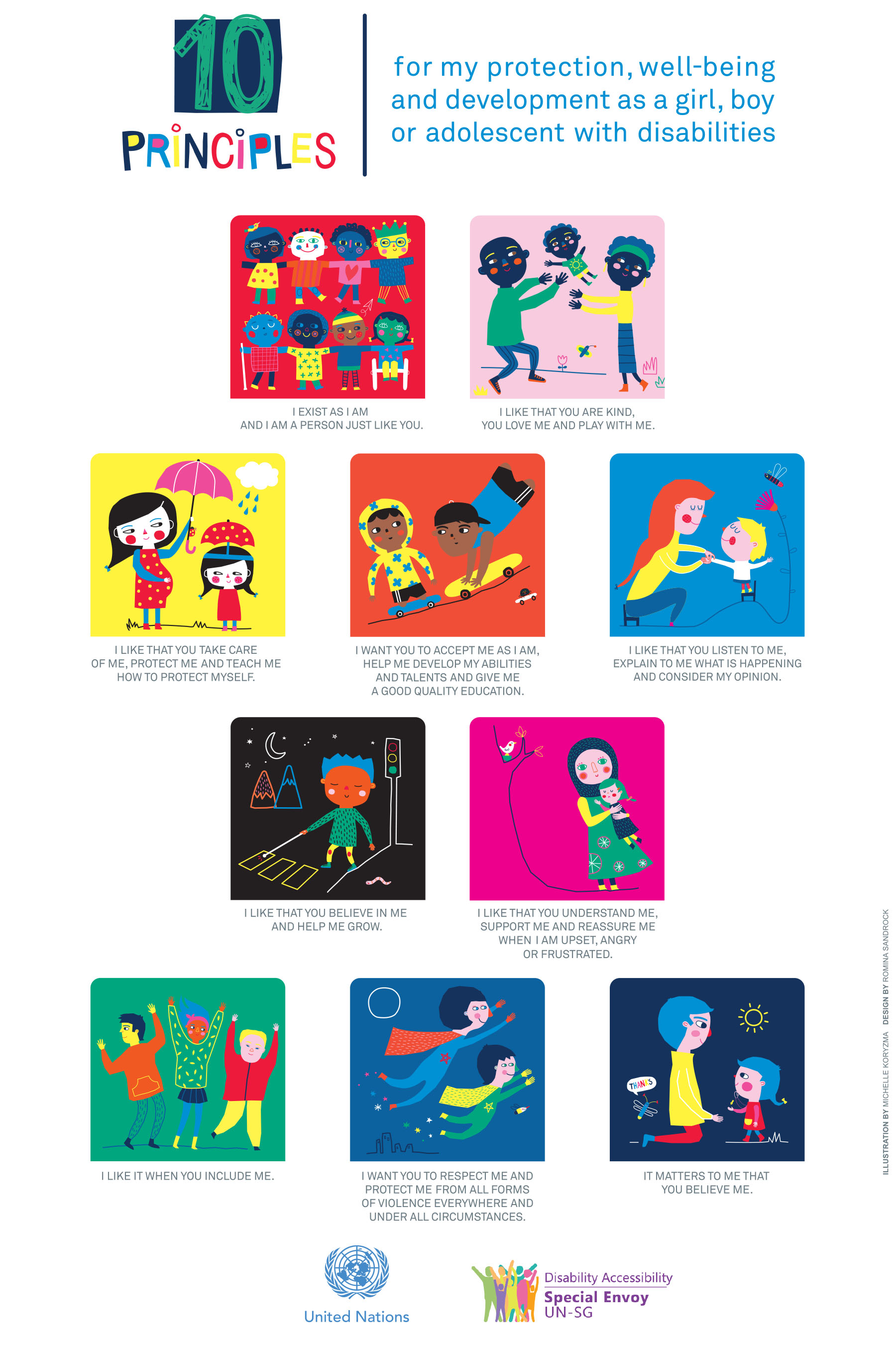 N°9
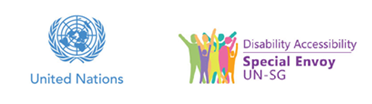 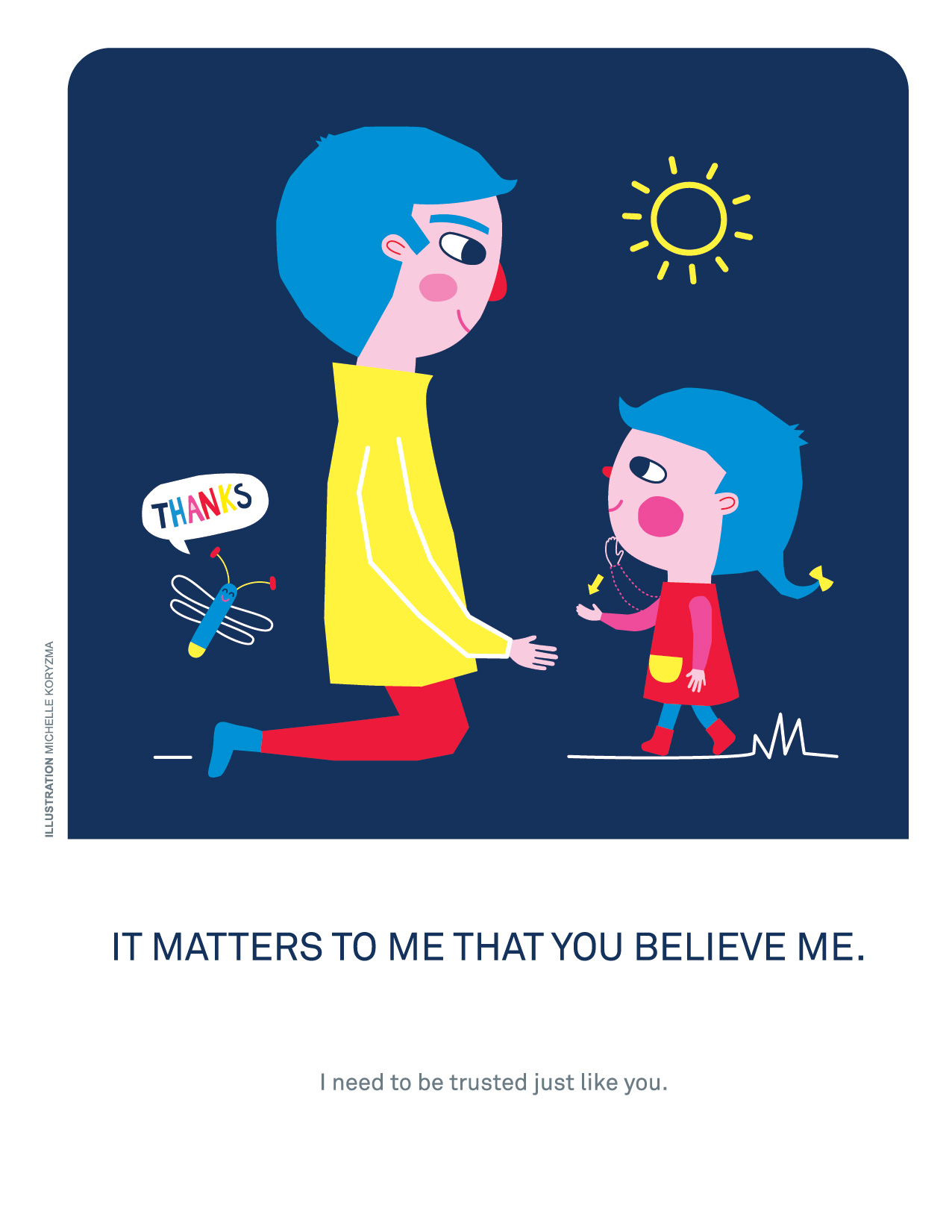 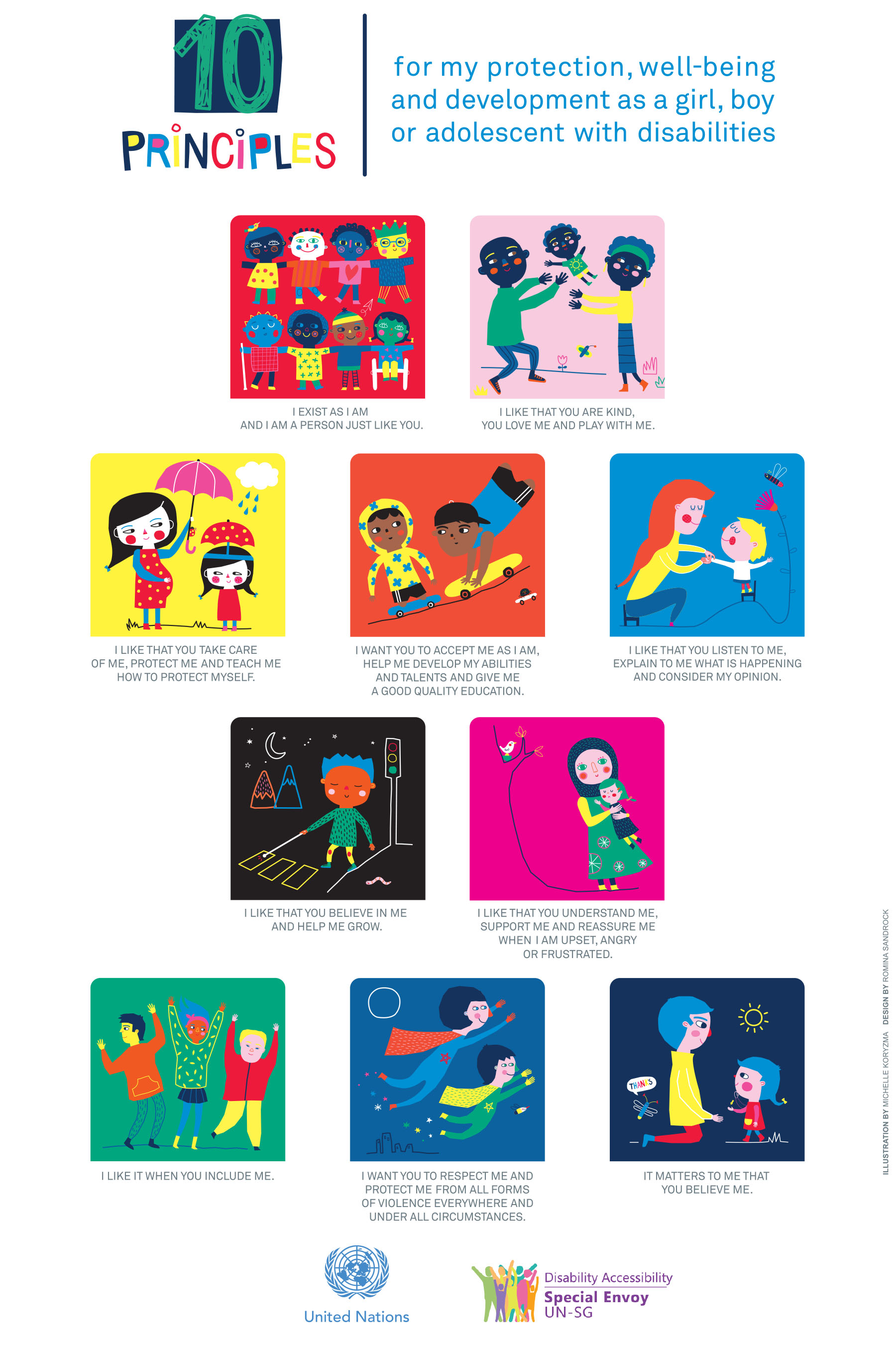 N°10
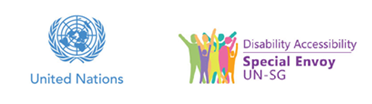 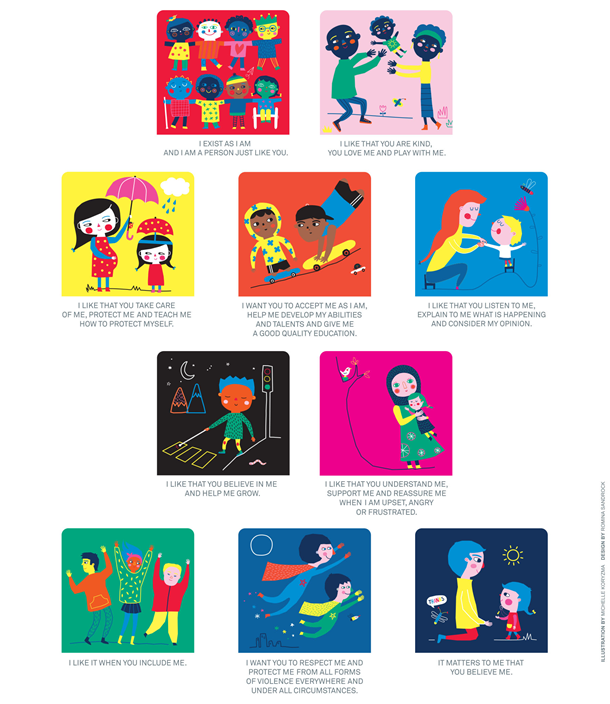 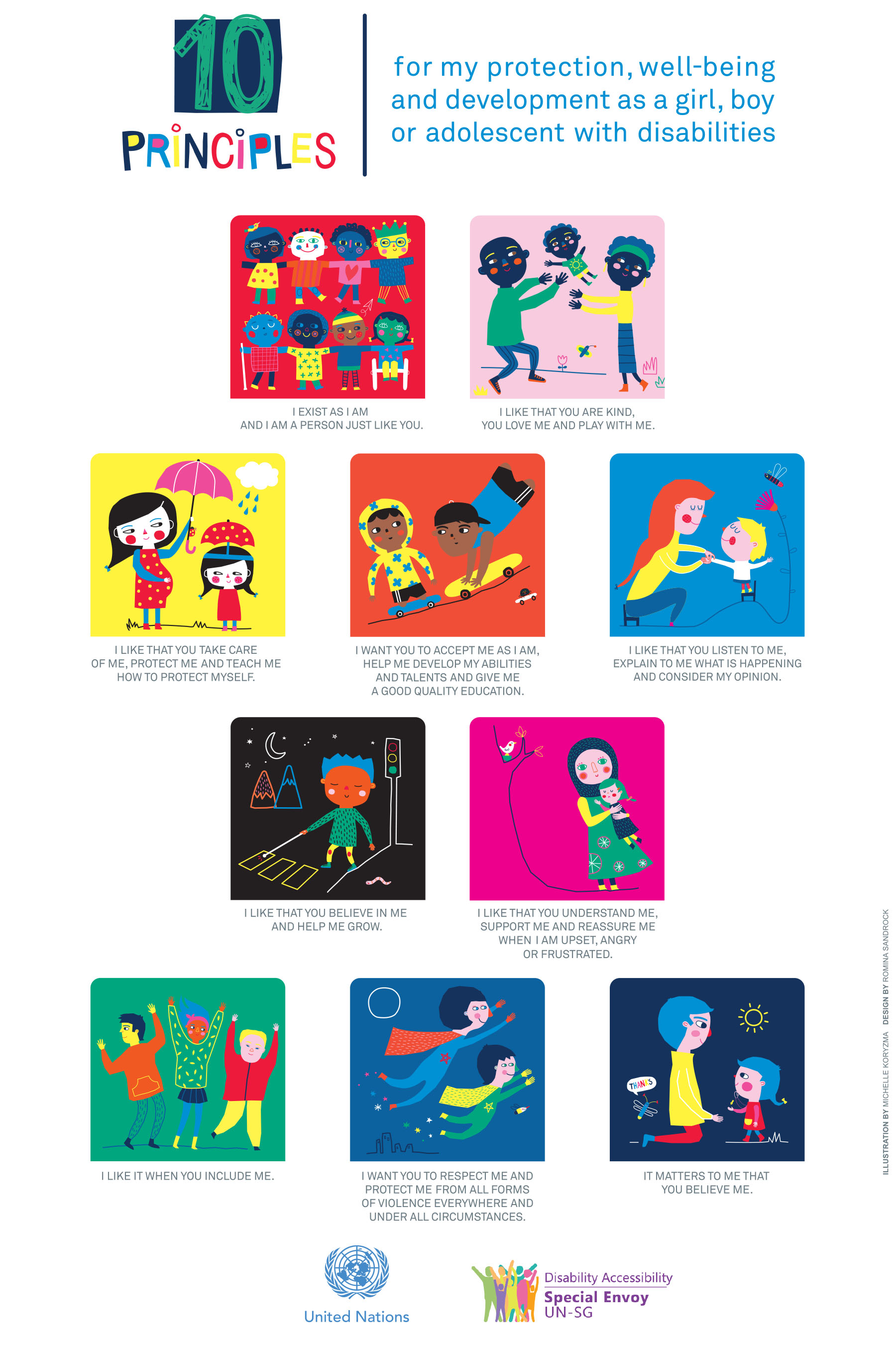 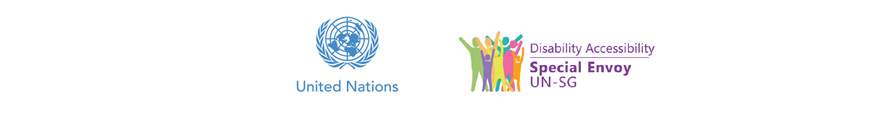